«Өскемен қаласының білім беру бөлімі» ММ
Жасөспірімнің  психикалық  денсаулығы
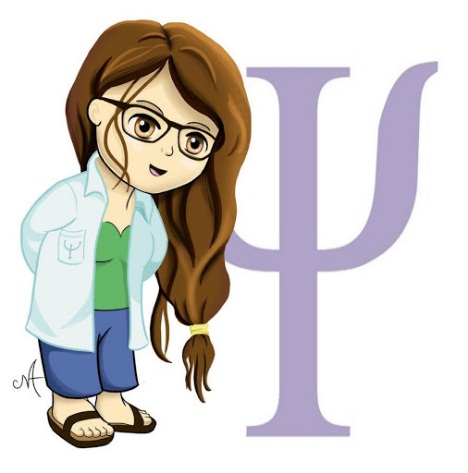 Ата- аналарға кеңес
Балаға берілетін бірінші тәрбие ата-анасын, туған –туысын, жолдасын сыйлауға үйретуден басталады. Себебі ата-анасын сыйламаған бала жолдасына да , қоғамға да пайда келтіре алмайды .
                                             Ы. Алтынсарин
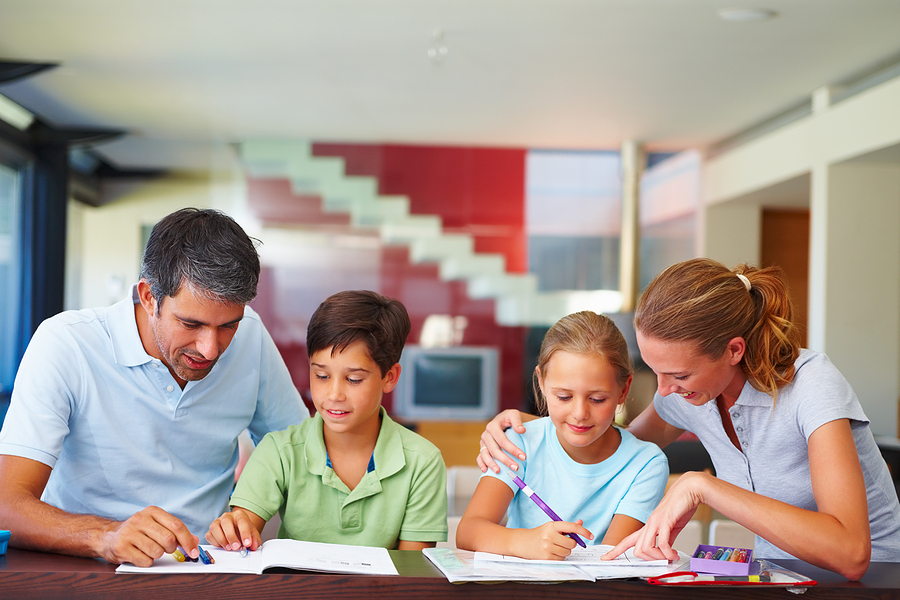 Баламен жиі сөйлесіңіз, оған түсініксіз жағдайларды, тыйым салулар мен шектеулердің мәнін түсіндіріңіз.
Балаға өз ниеттерін, сезімдерін және уайымдылығын ауызша білдіруді үйренуге көмектесіңіз.
 Басқа адамдардың мінез-құлқын түсінуге және өз мінез-құлқын түсіндіруді үйренуге көмектесіңіз.
Баланың күшті жақтарына сүйеніп өзіне сенімділігін арттырыңыз.
Тәрбиелік әсер ету ретінде жазадан гөрі жылулық танытып, көтермелеуді жиі қолданыңыз .
Психикалық денсаулық белгілері:
Өзіне құрмет;
Сәтсіздікті бастан өткере білу;
Стресспен тиімді күрес;
Басқа адамдарға қамқорлық;
Басқа адамдармен қарым-қатынас сапасы;
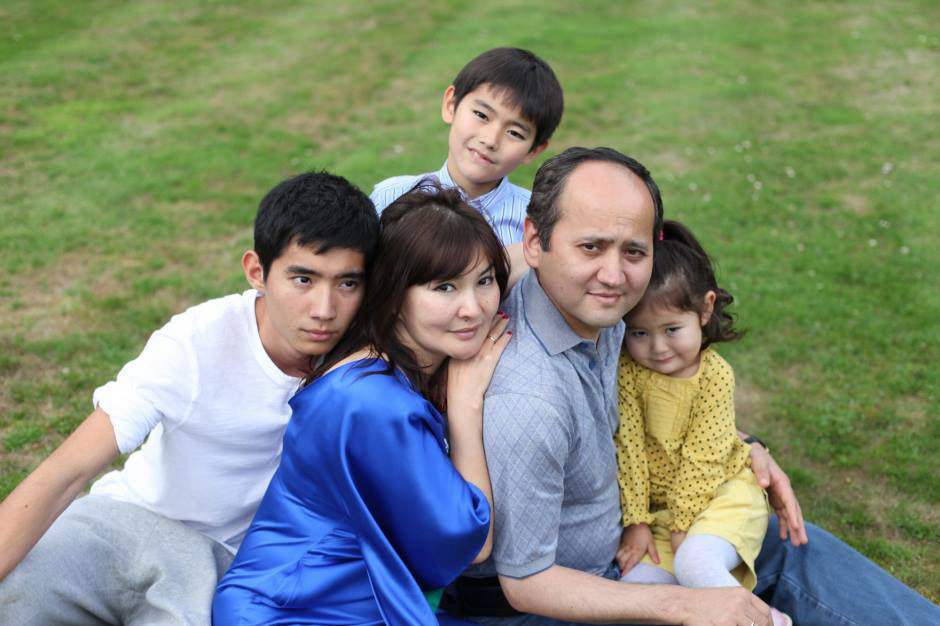 Психикалық денсаулық: - жүйке жүйесінің жағдайына; -тұлғалық ерекшеліктеріне; - отбасындағы жағдайға; құрдастарымен өзара қарым-қатынасқа байланысты.;
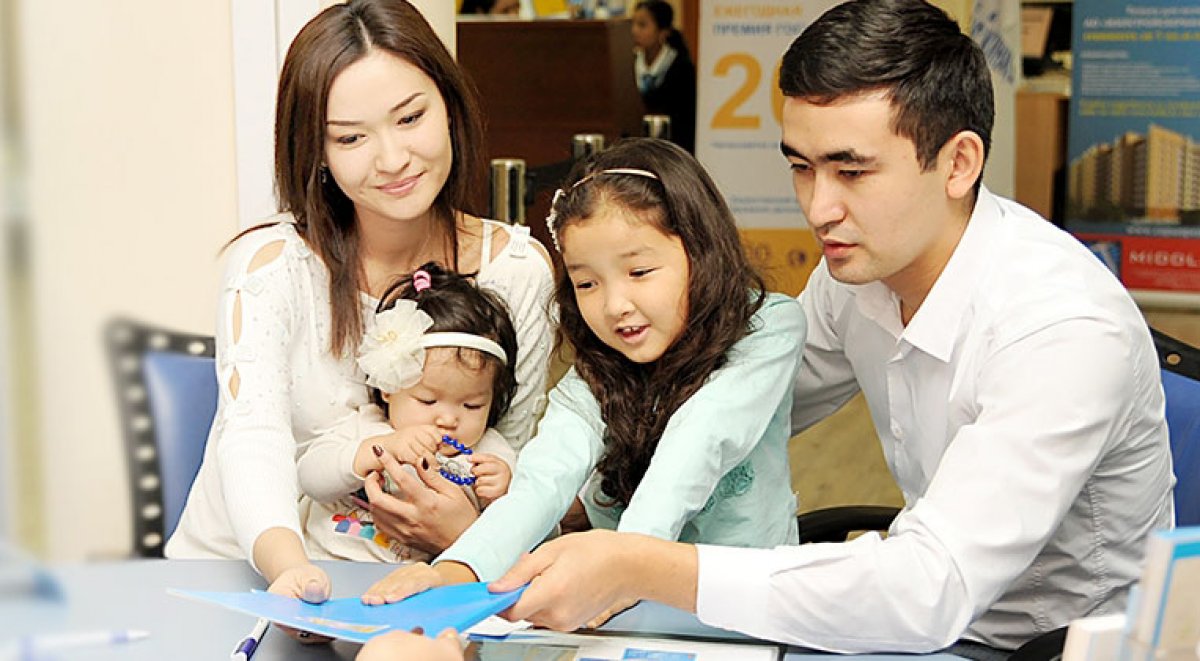 Баланың психикалық денсаулығын қалай сақтау         керек :- баламен сөйлесуге әрқашан уақыт табыңыз;- оның мәселелерін бірге талқылаңыз; - оның қиындықтарына назар аударыңыз: - ой бөлісіңіз, талқылаңыз, кеңестер беріңіз;
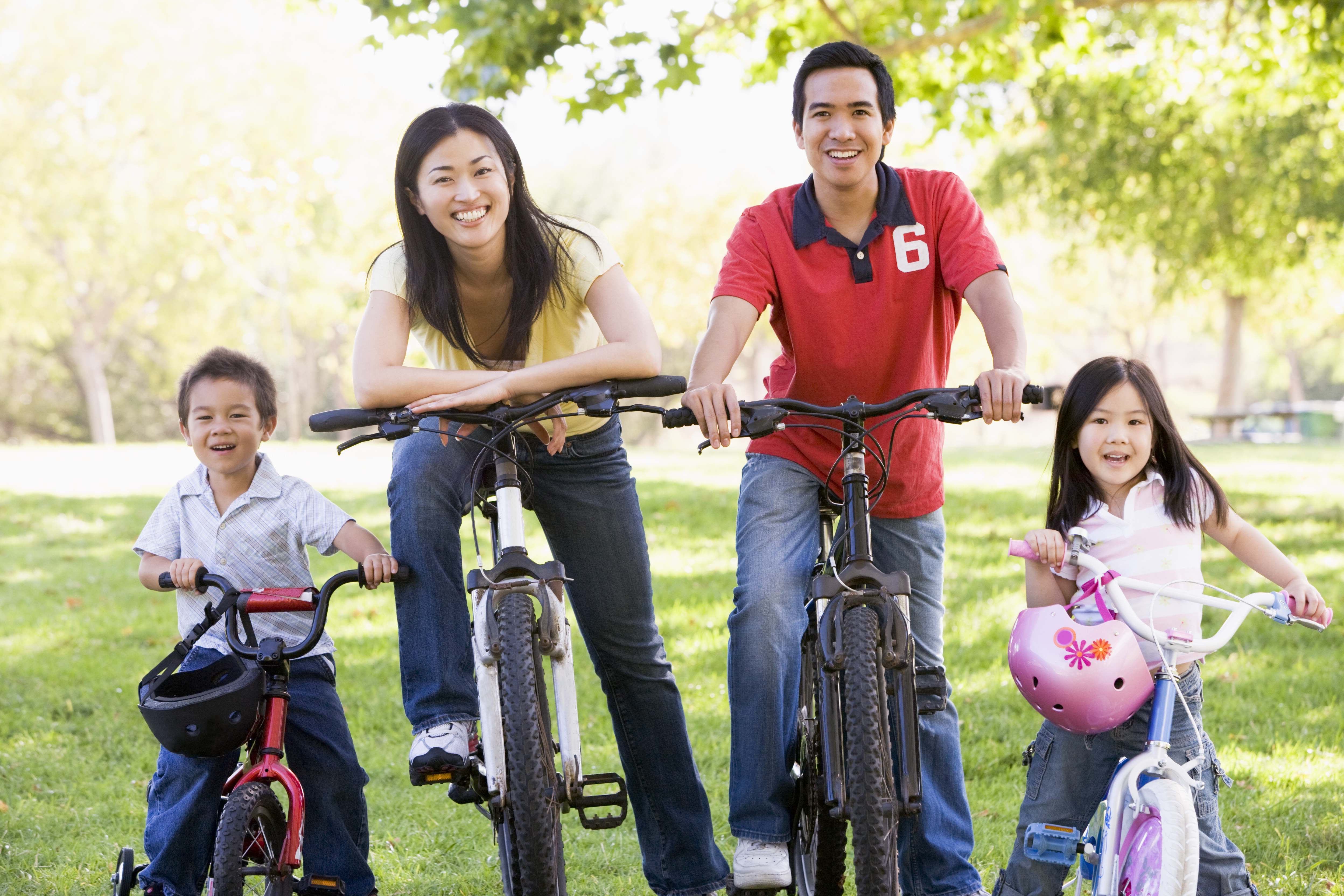 - Баланы басқалармен, одан да табысты балалармен салыстырмаңыз , бұл арқылы сіз баланың өзін-өзі бағалауын төмендетесіз. - Баланы өзінің табысты істерімен салыстырып, сенімділік танытыңыз.  -Балаңызбен сөйлескен кезде өзіңіздің бет әлпетіңіздегі сипатты  қадағалаңыз. Түйілген қабақ, ашулы көздер, бұндай түрде әңгіме құру-жасөспірімнің психикалық жағдайына теріс әсер етеді.
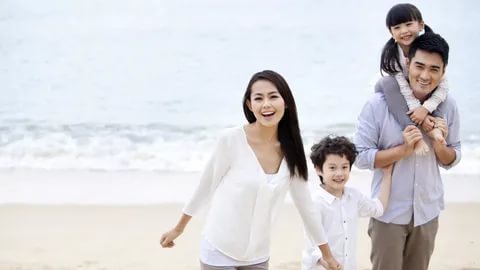 Баламен жиі сөйлесіңіз, оған түсініксіз жағдайларды, тыйым салулар мен шектеулердің мәнін түсіндіріңіз.
Балаға өз ниеттерін, сезімдерін және уайымдылығын ауызша білдіруді үйренуге көмектесіңіз.
 Басқа адамдардың мінез-құлқын түсінуге және өз мінез-құлқын түсіндіруді үйренуге көмектесіңіз.
Баланың күшті жақтарына сүйеніп өзіне сенімділігін арттырыңыз.
Тәрбиелік әсер ету ретінде жазадан гөрі жылулық танытып, көтермелеуді жиі қолданыңыз .
Жасөспірімнің психикалық денсаулығы-бұл әрбір бала өзінің жеке әлеуетін іске асыра алатын, күнделікті міндеттерді орындай алатын, нәтижелі оқитын, қоғамдық және үй міндеттерін орындай алатын әл-ауқат жағдайы.
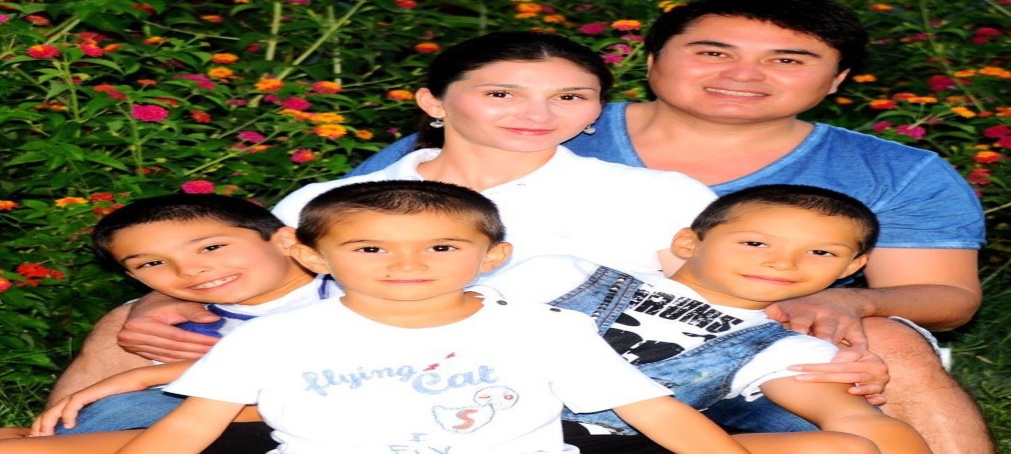